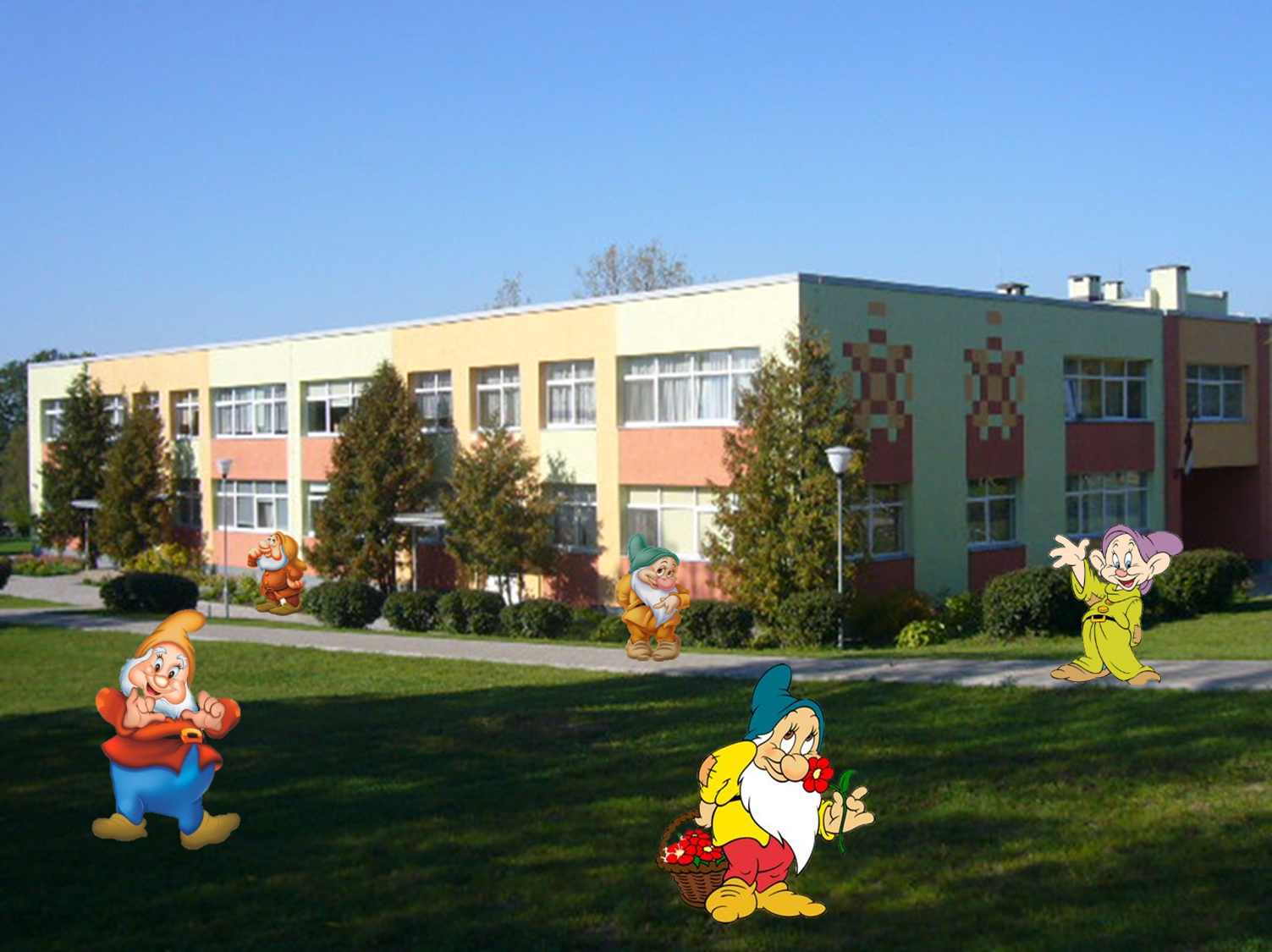 Rēzeknes pilsētas PII 
«Rūķītis»
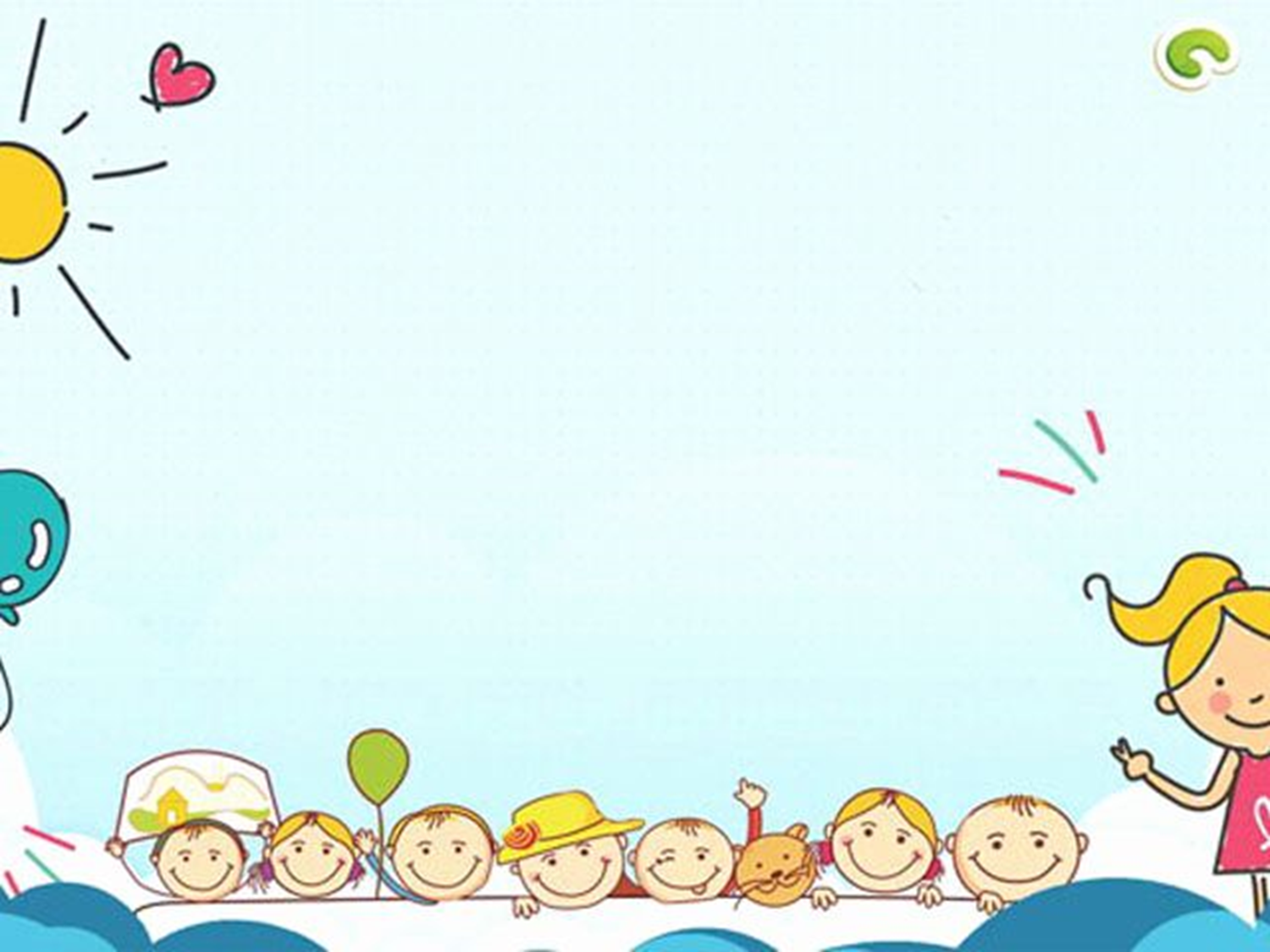 Vispārizglītojošā pirmsskolas izglītības iestāde
                           «Rūķītis»
Adrese: Kooperatīva šķērsiela 4, Rēzekne,  LV - 4601
Tālrunis/fakss:    64623228
E-pasta adrese:    rukitis@rezekne.lv
Iestādes tīmekļa vietne: http://rukitisrezekne.lv/
Vadības komanda: 
		vadītāja -  Aija Vindeče 
    metodiķe: Tatjana Šiško

Darba laiks: no plkst. 7.00 līdz 18.00
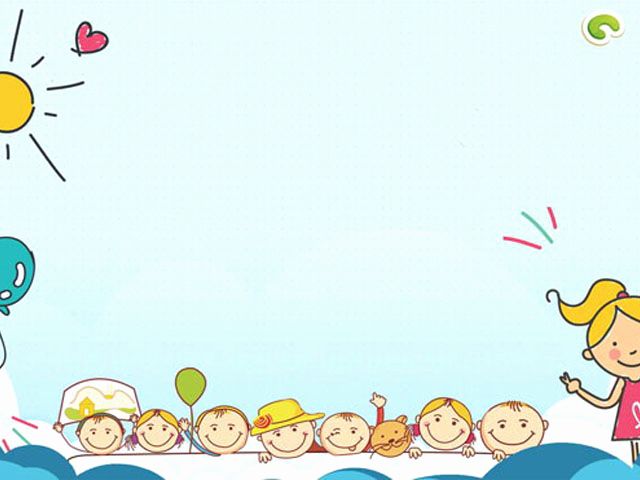 Mērķa grupas
Vispārizglītojošajās grupās bērnus uzņem Rēzeknes pilsētas pašvaldībā noteiktajā kārtībā. 
Speciālajās grupās bērnu uzņemšana notiek pamatojoties uz pedagoģiski medicīniskās komisijas slēdzienu. 
Izglītības iestādes grupās tiek uzņemti bērni vecumā no 1,5 līdz 7 gadiem.
Darbojas 10 grupas, katrai grupai ir savs nosaukums.
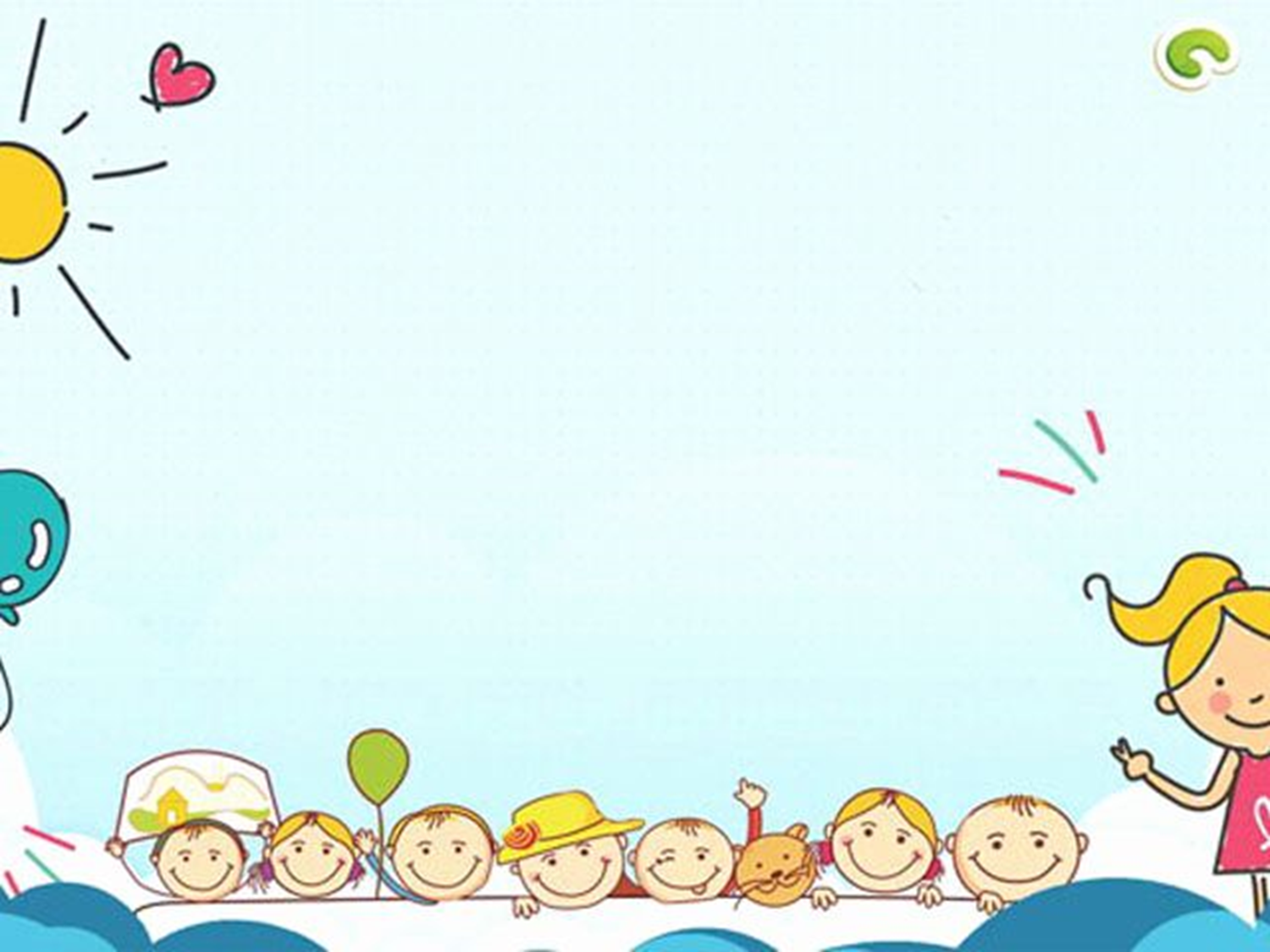 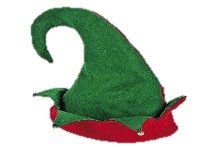 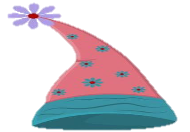 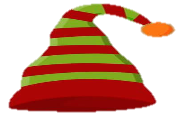 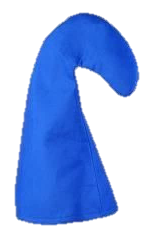 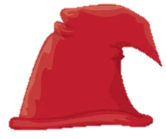 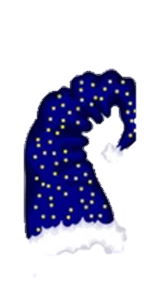 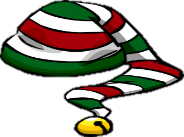 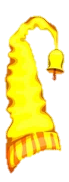 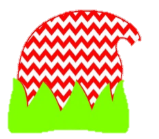 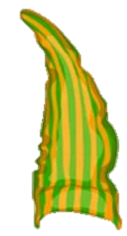 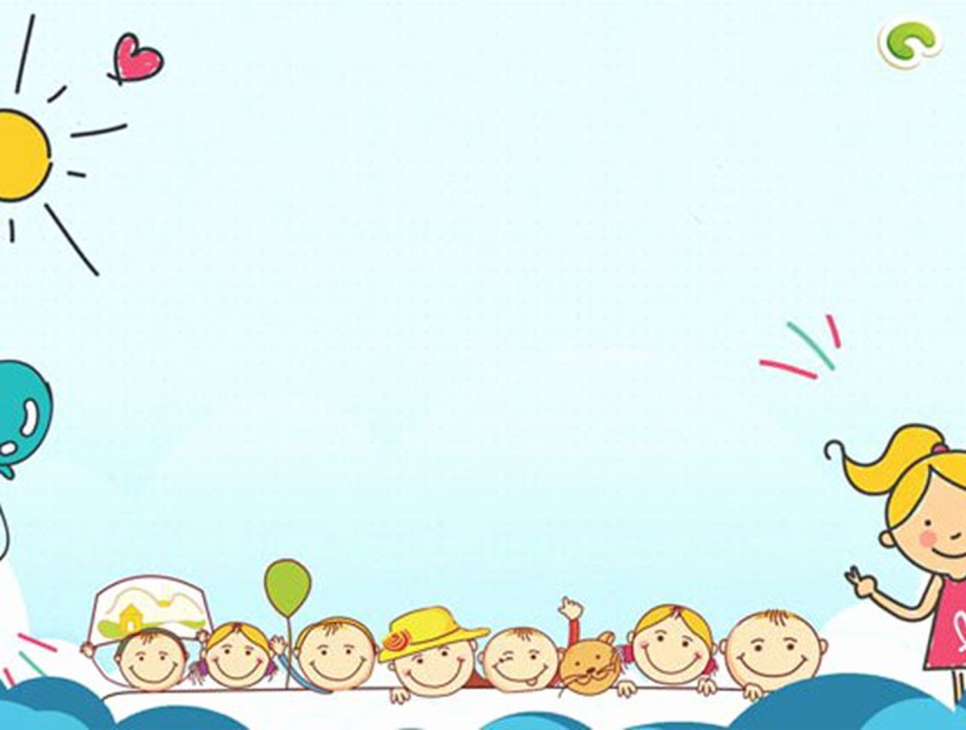 Informācija par PII «Rūķītis»
Izglītības iestāde dibināta 1984. gadā.
Mācību valoda – latviešu.
Strādā 30 pedagogi: iestādes vadītāja, metodiķis, pirmsskolas skolotāji, logopēdi, mūzikas un sporta skolotāji, psihologs, speciālais pedagogs un 25 tehniskie darbinieki.
Iestādē tiek īstenotas 3 izglītības programmas: pirmsskolas izglītības programma, speciālās pirmsskolas izglītības programma izglītojamajiem ar valodas attīstības traucējumiem, speciālās pirmsskolas izglītības programma izglītojamajiem ar jauktiem attīstības traucējumiem. 
Izglītības iestādē ar bērniem, kuriem ir speciālās vajadzības strādā logopēdi, psihologs un speciālais pedagogs. 
Visi speciālisti sniedz vecākiem individuālas konsultācijas.
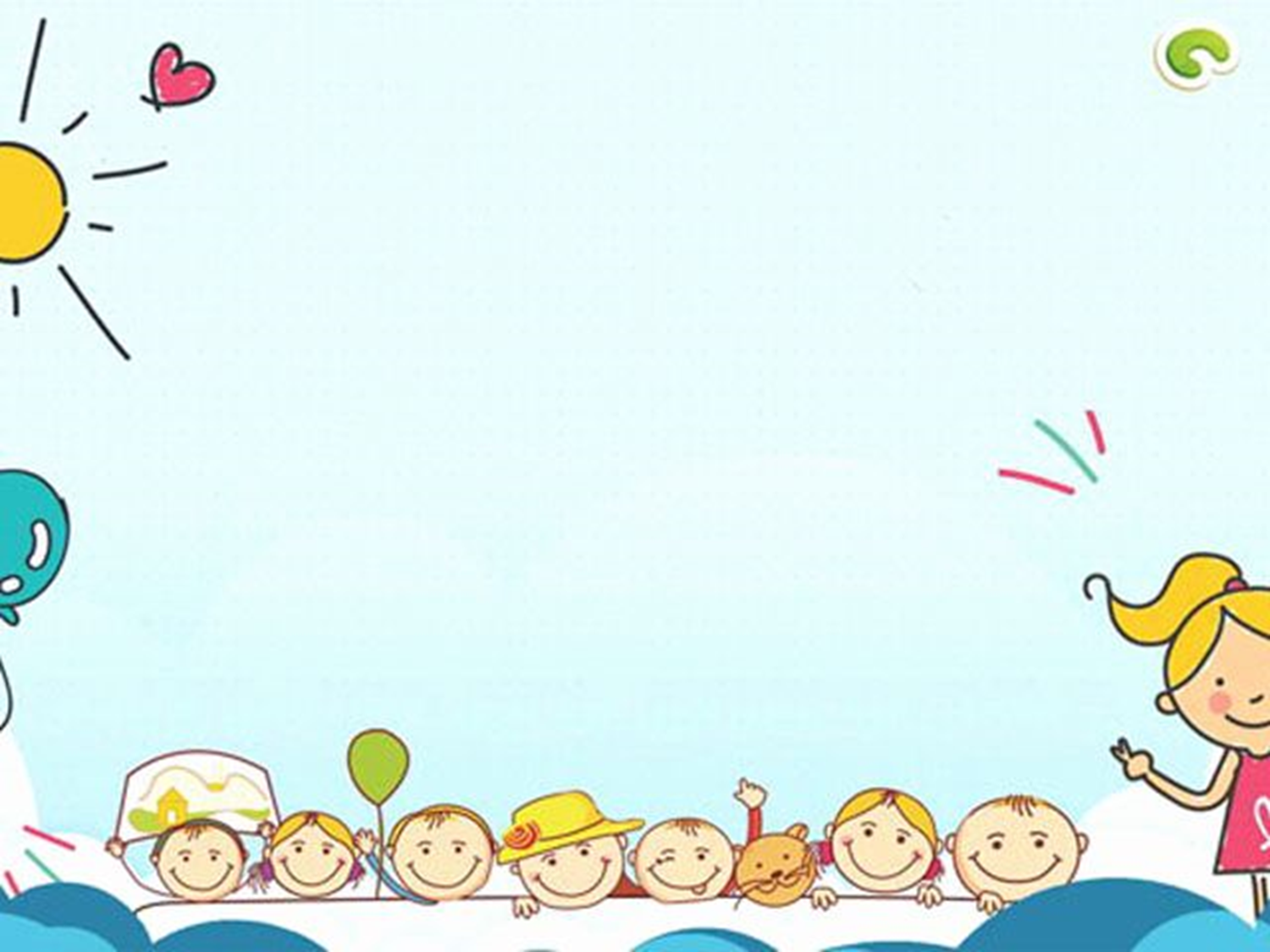 PII «Rūķītis» misija
Radīt bērniem mērķtiecīgi veidotu, attīstošu, iekļaujošu un atbalstošu vidi, kas palīdz attīstīt bērna vēlmi izzināt sevi un apkārtējo pasauli, individuālās spējas un prasmes, 
mērķtiecīgi sagatavojoties pamatizglītības apguvei un 
dzīvei mūsdienu mainīgajā pasaulē.
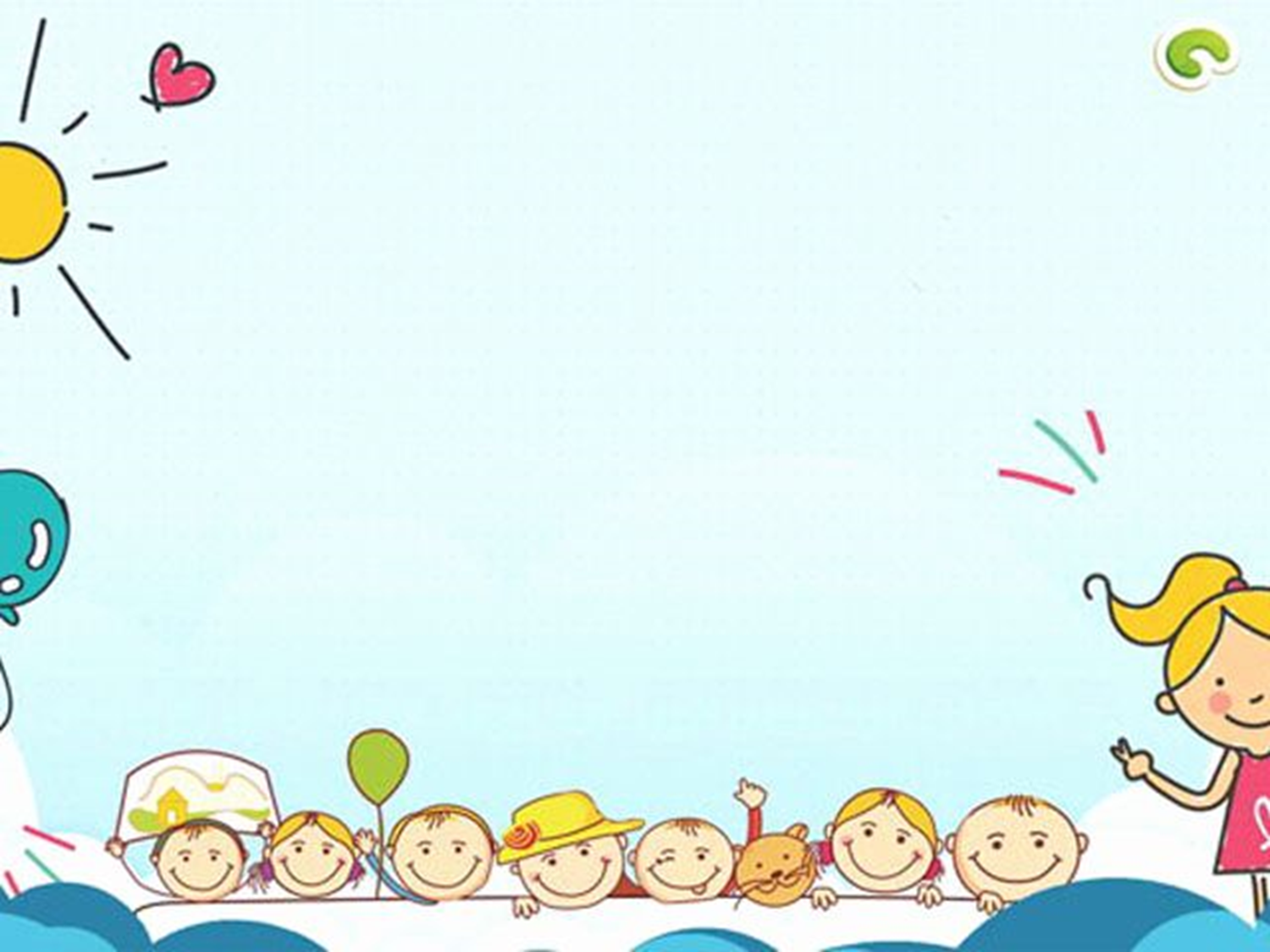 Mācību un audzināšanas process norit atbilstoši  kompetenču pieejai SKOLA 2030, ietverot vērtības un tikumus, caurviju prasmes un zināšanas, izpratnes un pamatprasmes septiņās mācību jomās, kas nepieciešamas vispusīgai personas attīstībai un veiksmīgai mācību uzsākšanai pamatskolā. Integrētais mācību process notiek visas dienas garumā – darbojoties ar prieku un atbilstoši katra bērna spējām.
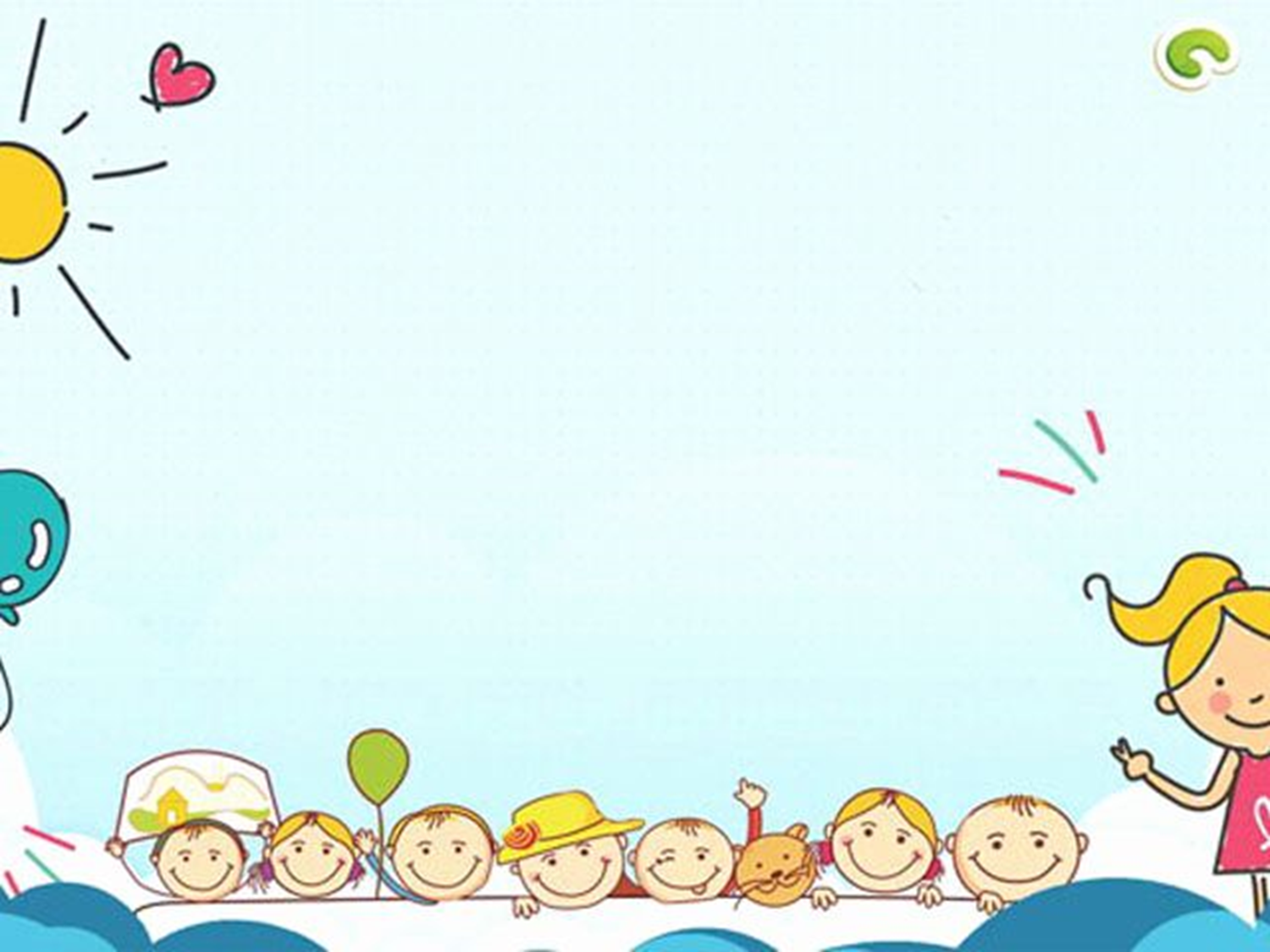 Tradīcijas un svētki:
Zinību diena;
Tēva diena;
Gadskārtu ieražu svinēšana;
Sporta svētki; 
PII «Rūķītis» dzimšanas dienas pasākums;
Lāčplēša dienas pasākumi;
Valsts svētku atzīmēšana;
Labdarības akcija “Sasildīsim sirsniņas”;
Teātru nedēļa;
Vecāku godināšanas pasākums ģimenes nedēļas ietvaros
Mātes diena;
Izlaidumi;
Bērnības svētki;
Mazo rūķu lielie darbi ikdienā
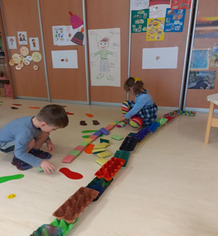 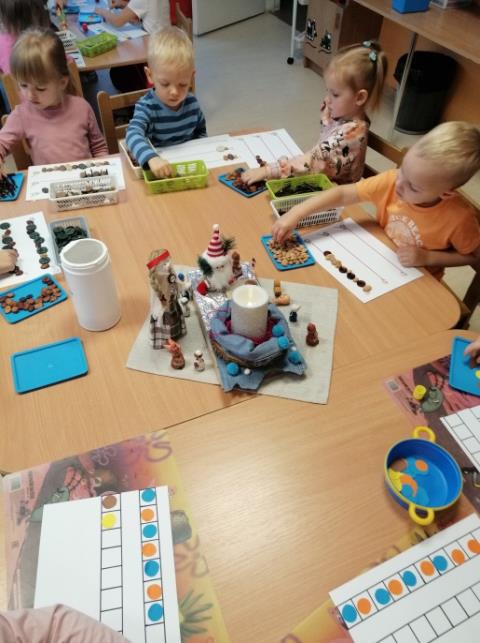 Praktiski darbojoties, bērni iepazīst formas, krāsas, lielumus, mērvienības
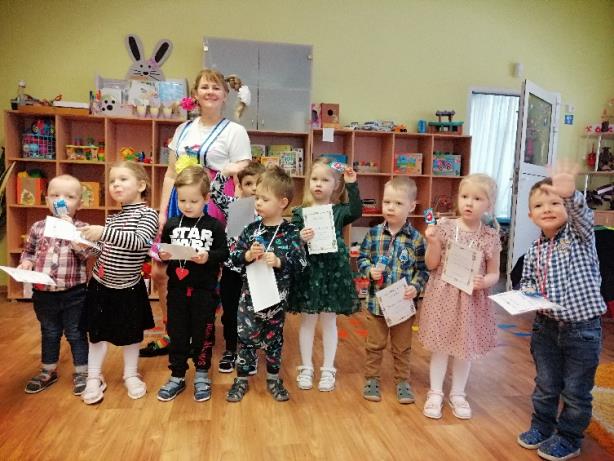 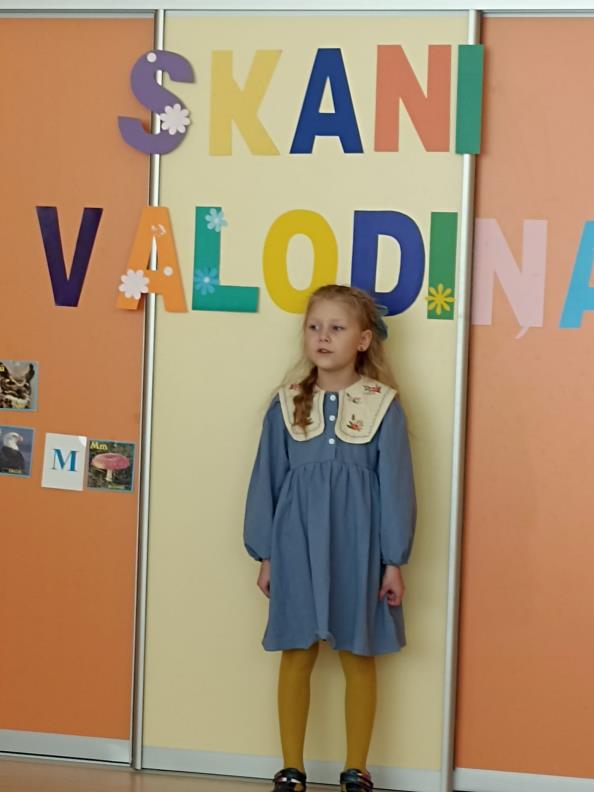 valodas prasmes attīstām arī dzejoļu konkursos
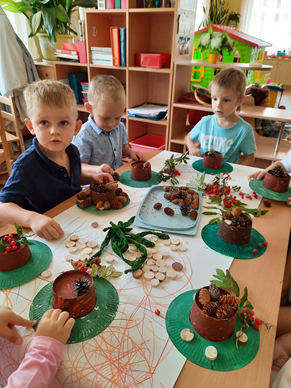 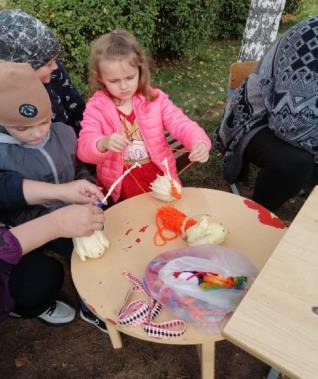 Mūsu  bērni labprāt darbojas ar dabas materiāliem dažādās mācību jomās,
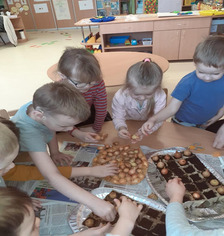 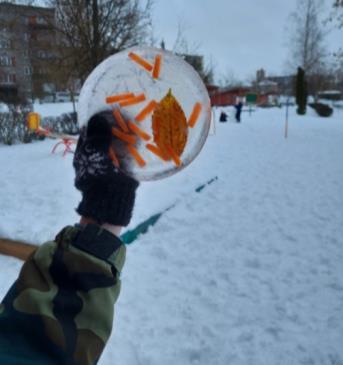 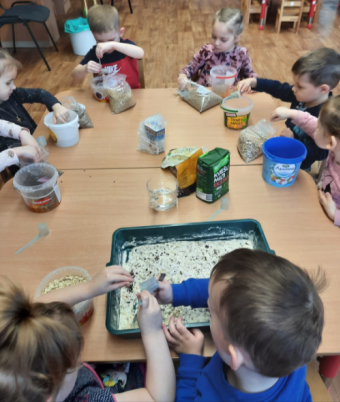 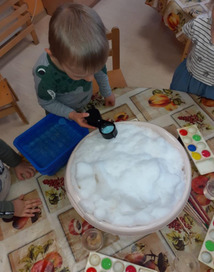 aktīvi eksperimentē ar sniegu un ledu, gatavo putniem barību, bet pavasarī stāda dārzeņus.
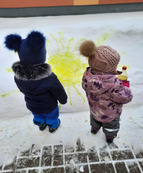 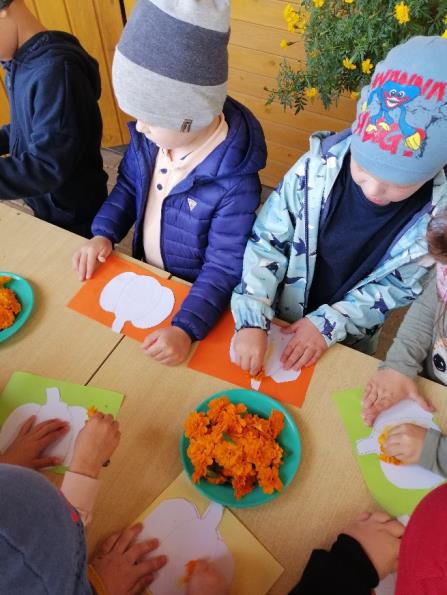 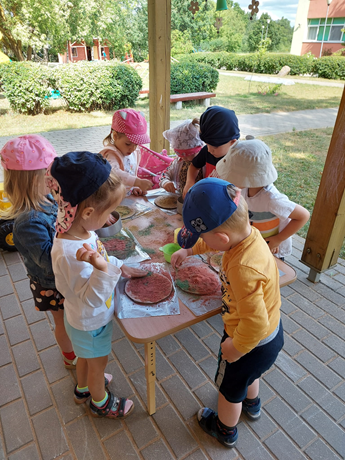 Mazie rūķi zīmēšanai izmanto gan tradicionālus materiālus - zīmuļus, krītiņus, papīru, gan dabas materiālus - puķes, lapas, sniegu, ūdeni, smilti u.c.
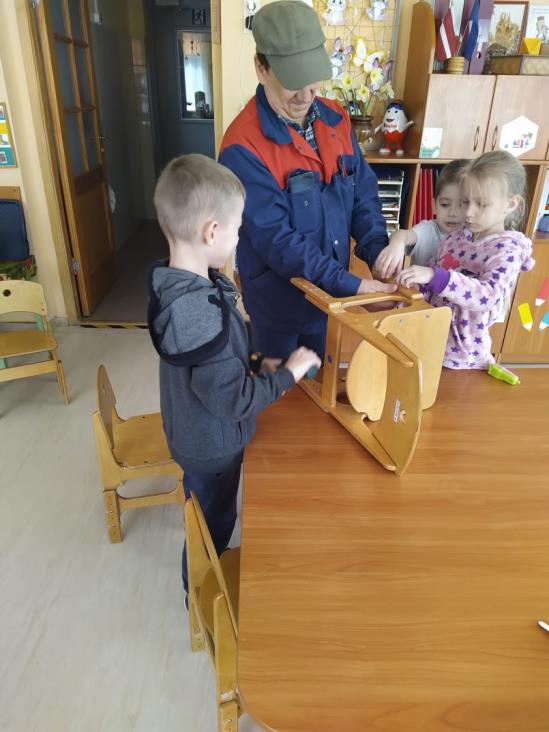 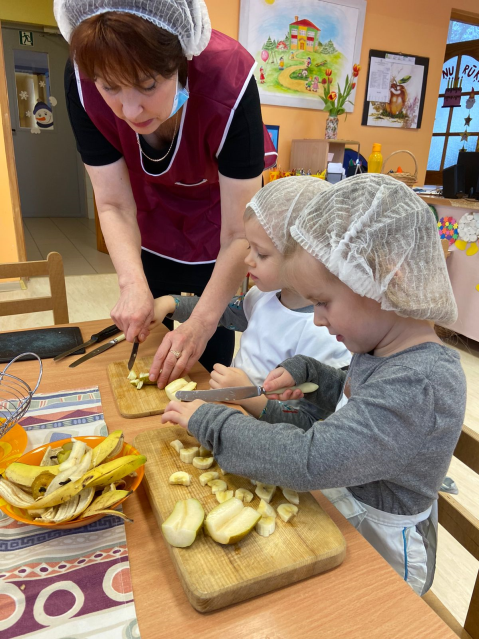 .
apgūst praktiskas darba prasmes un mājturības pamatus, gatavojot salātus, sviestmaizes u.c.
KOPĀ AR VECĀKIEM
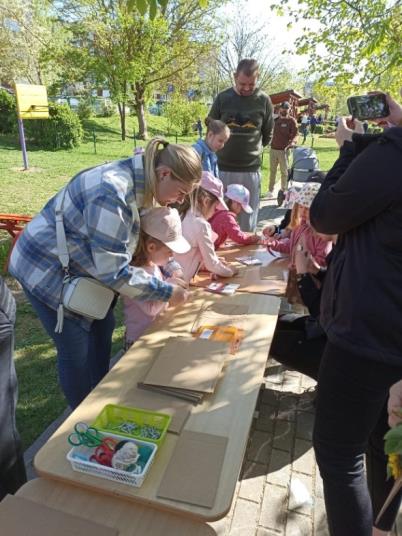 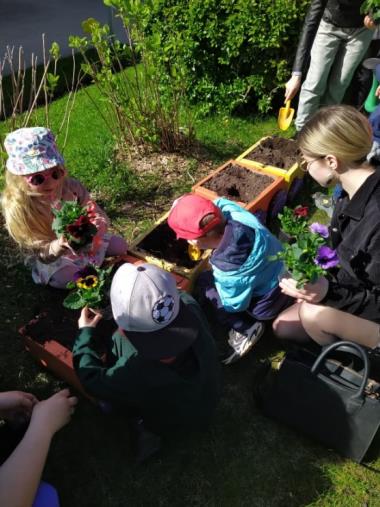 Kopā ar vecākiem tiek ne tikai svinēti svētki, bet arī organizētas radošās darbnīcas
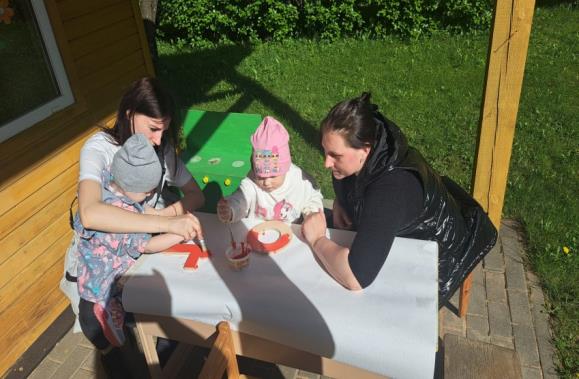 svētki
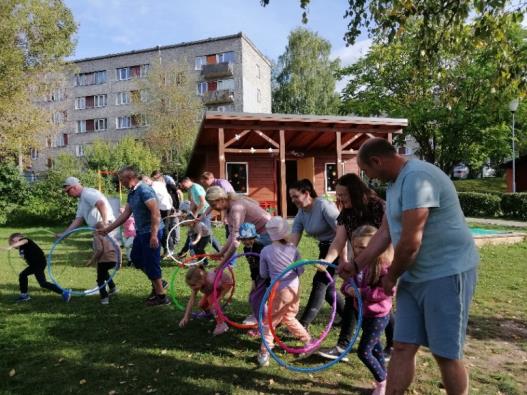 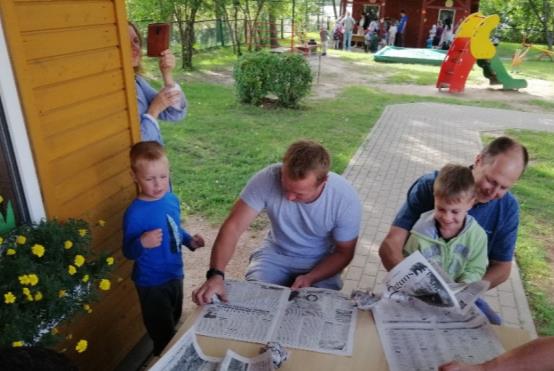 Tēvu diena, Lāčplēša dienas pasākumi, vecāku godināšanas pasākums ģimenes nedēļas ietvaros.
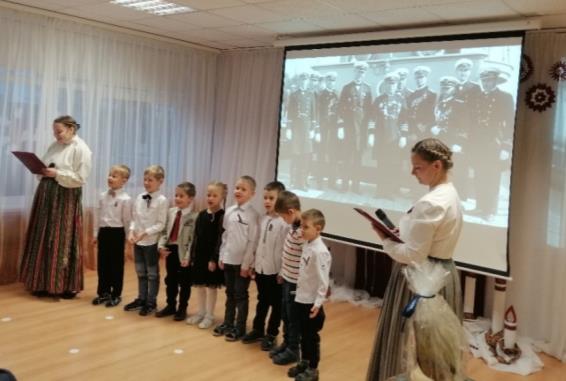 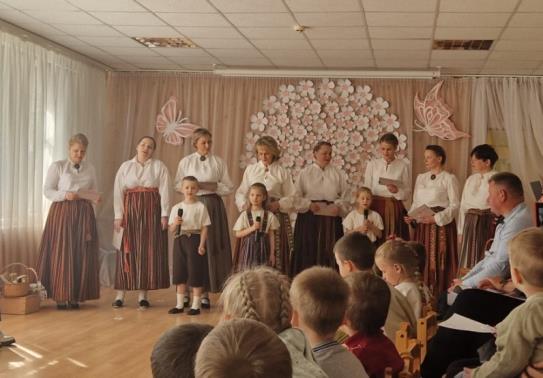 gadskārtu ieražu svētki
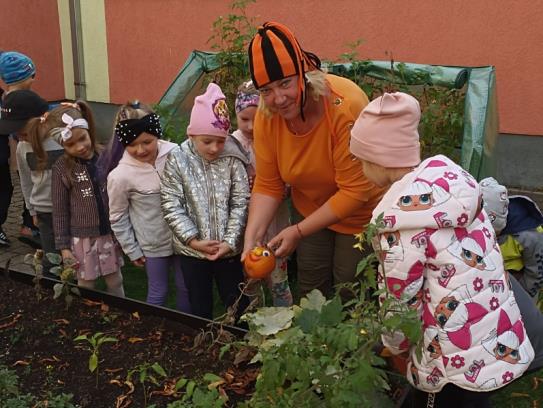 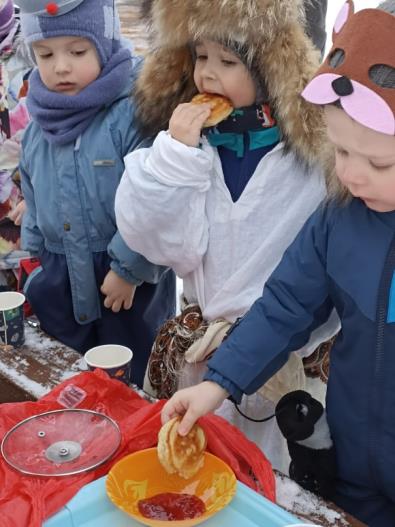 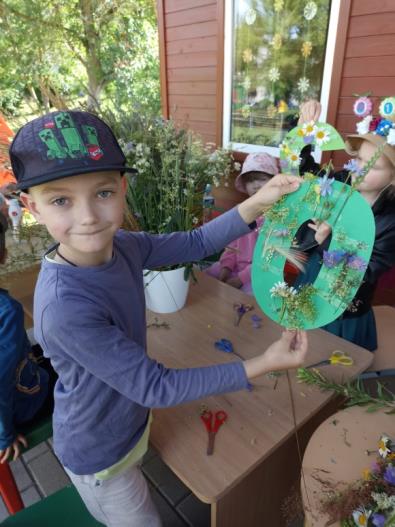 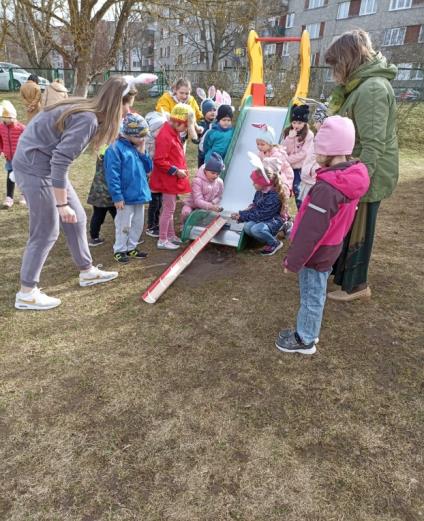 Miķeļdiena, Meteņi, Lieldienas, Līgo
svētki
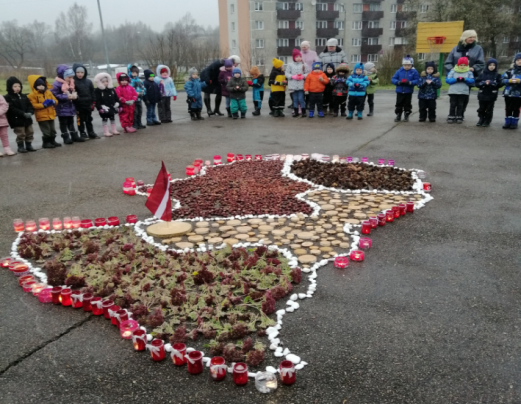 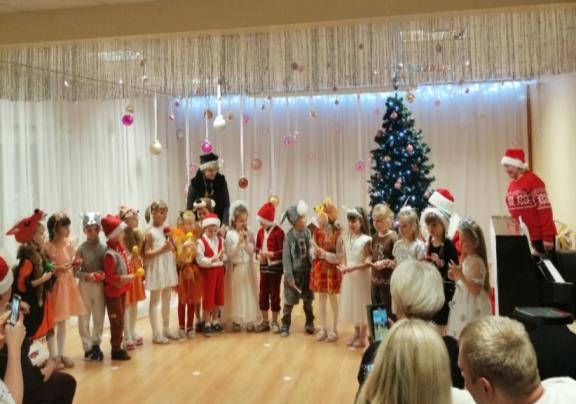 Latvijas valsts svētki, Ziemassvētki, Mātes diena.
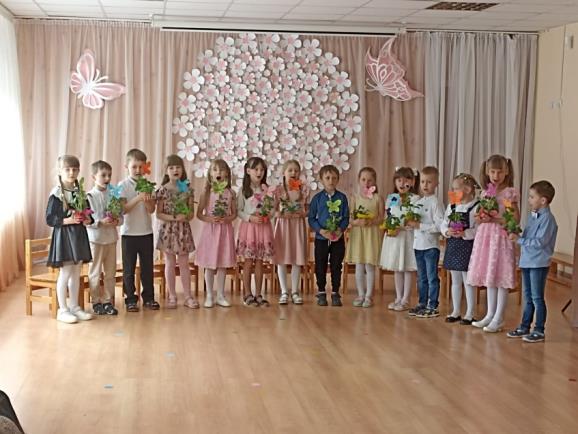 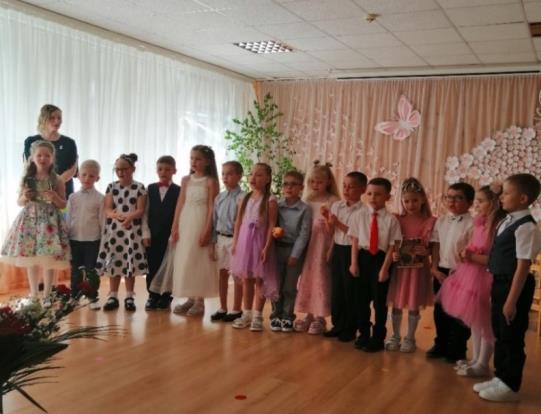 Teātra dienas
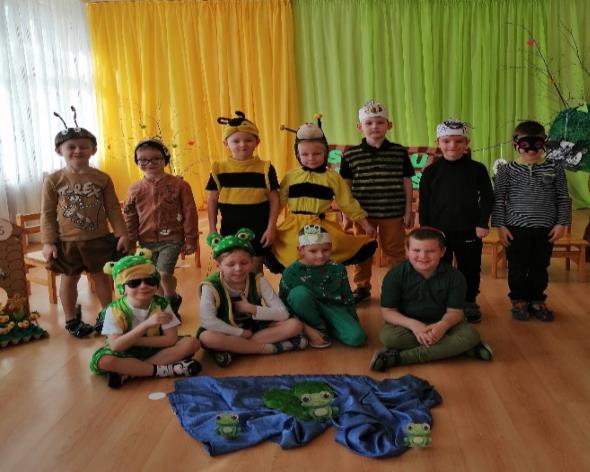 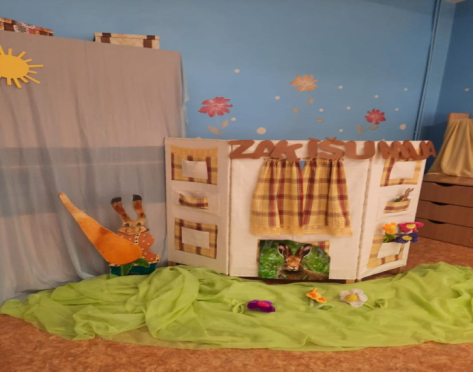 Ikdienas sporta aktivitātes
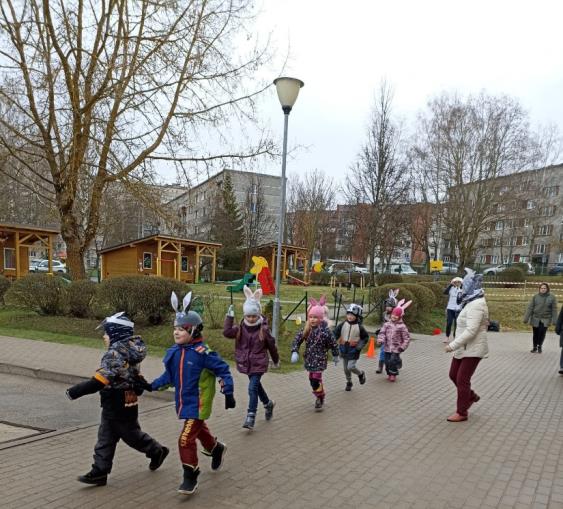 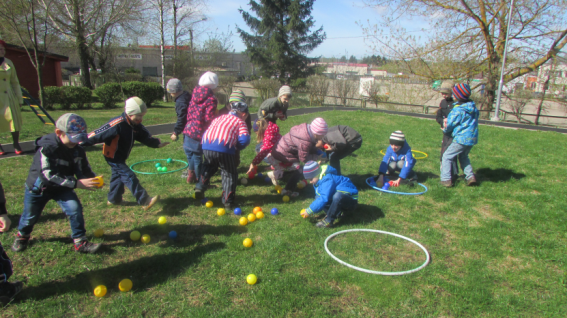 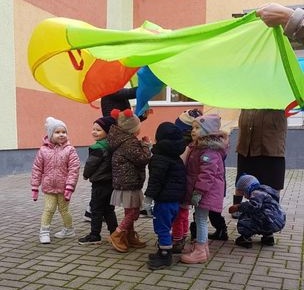 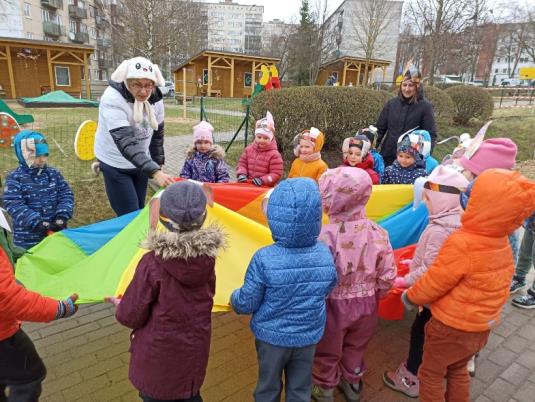 Labo darbu nedēļa
«Lapu talka»
Bērni kopā ar skolotājam palīdzēja sētniekam sakārtot iestādes teritoriju.
«Mazie labie sirdsdarbi»
Katra grupiņa pateica «Paldies» iestādes darbiniekiem, kuri palīdz  iejusties drošā, sakārtotā, tīrā un garšīgā vidē
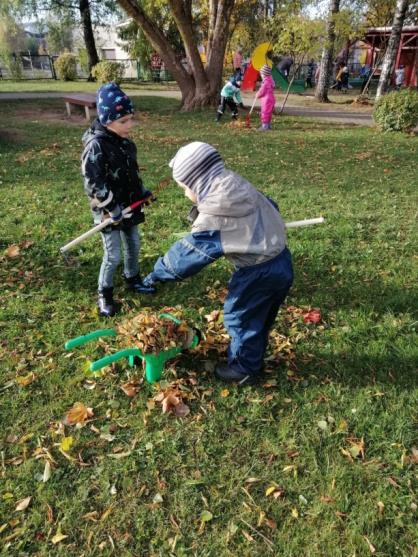 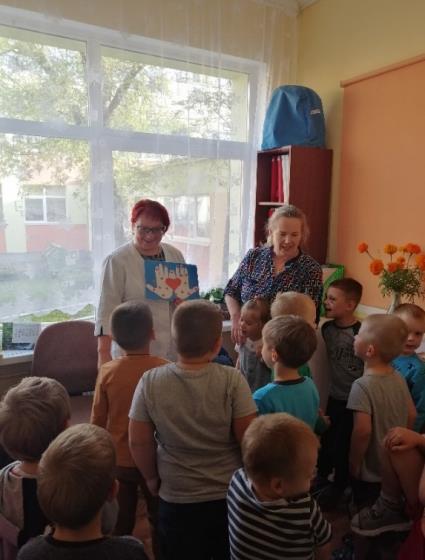 Piedalīšanās projektos un labdarības akcijās
Katru gadu uzstājamies ar labdarības koncertu  SAC “Malta” un dāvinājām pansionāta iedzīvotajiem ar vecāku palīdzību sarūpētas dāvanas.
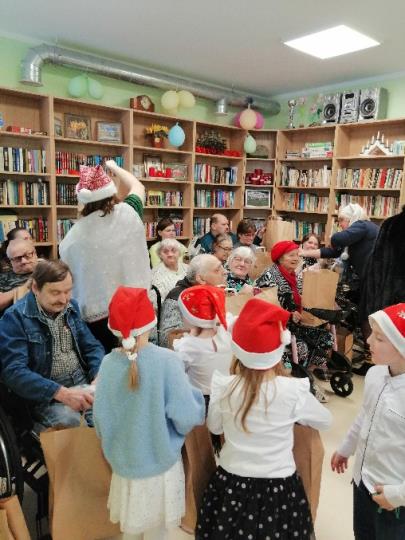 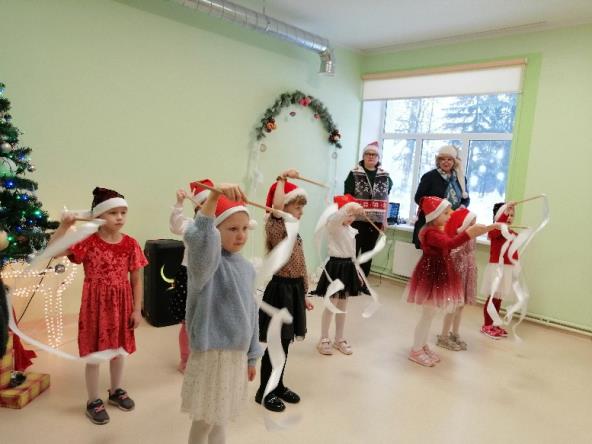 Piedalāmies projektā
«Latvijas Veselības  sporta nedēļa 2023»
Piedalāmies Latvijas tautas sporta asociācijas organizētājas aktivitātēs
 «Eiropas jūdze»
Mēs sadarbojāmies ar Latvijas Ornitoloģijas biedrību, kuras pārstāvis, «Putnu dienas» ietvaros novadīja bērniem izglītojošo nodarbību par putniem.
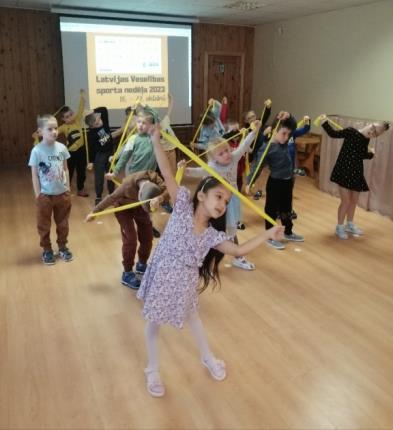 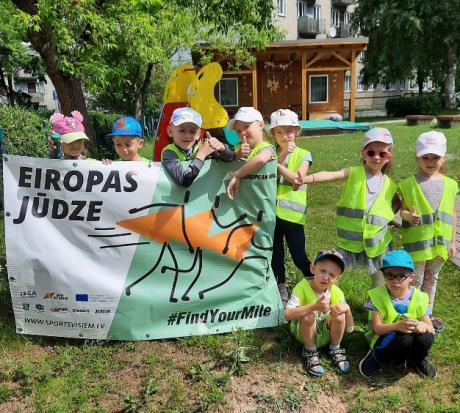 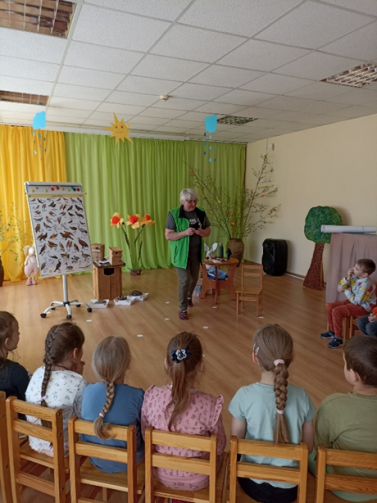 Dalība Rēzeknes pašvaldības organizētājā konkursā “Skaistākais Ziemassvētku noformējums Rēzeknē”
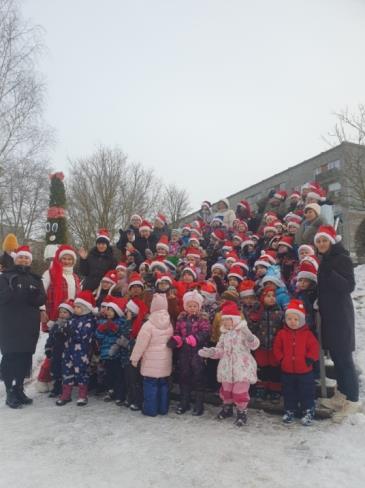 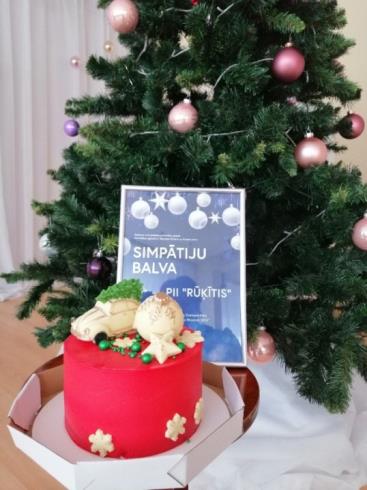 Ciemošanās pie sadarbības partneriem «Rūķu skrējienā» ietvaros
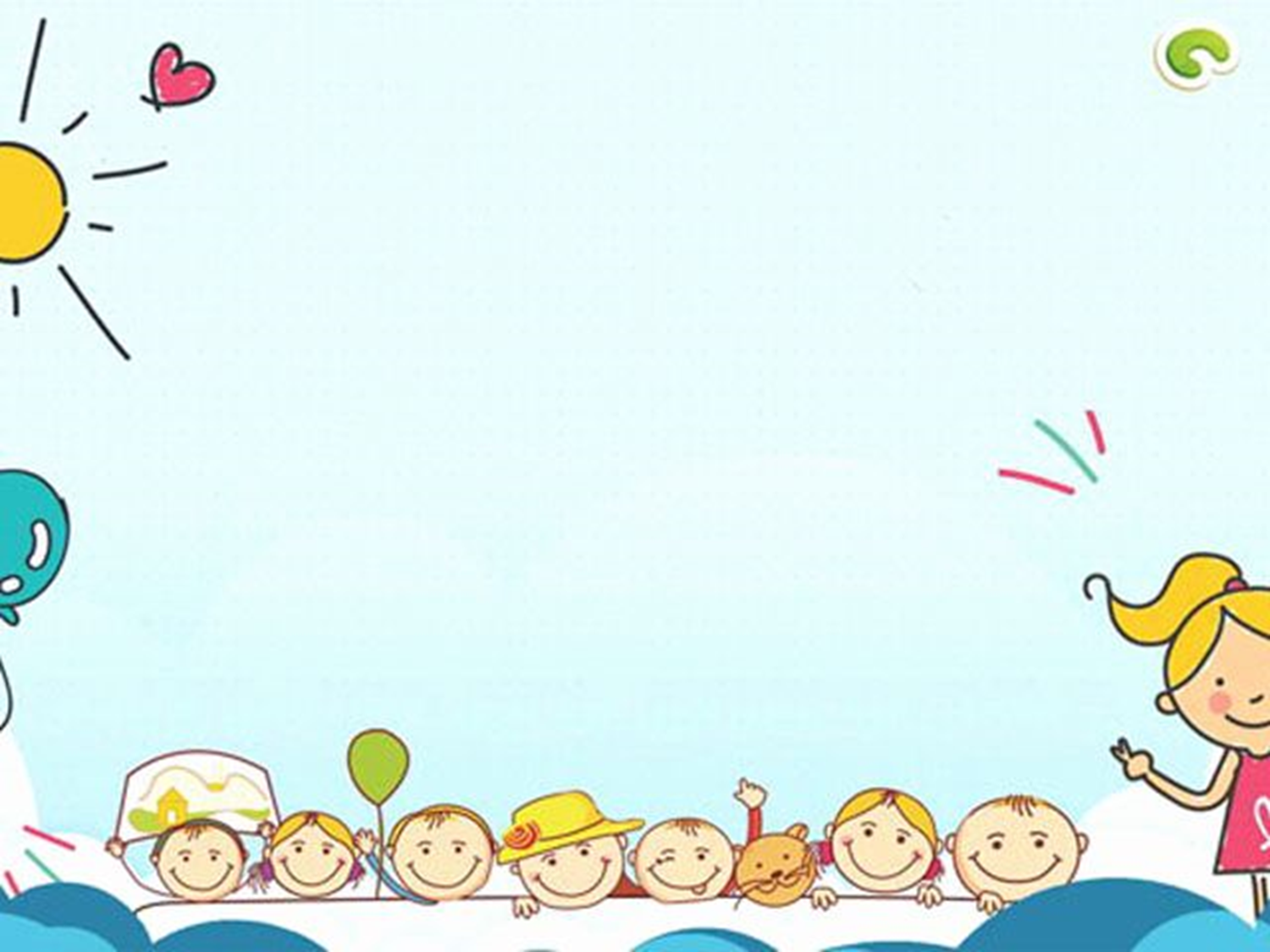 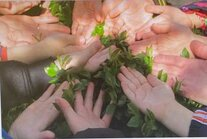 Lai Laimas rokas ceļas svētījot,
Pār bērniņu, kas sācis savu ceļu.
Lai darba tikumu un gudrību tam dod,
Lai viņa bērnība kā pilna ziedu pļava!
(L.t.dz.)
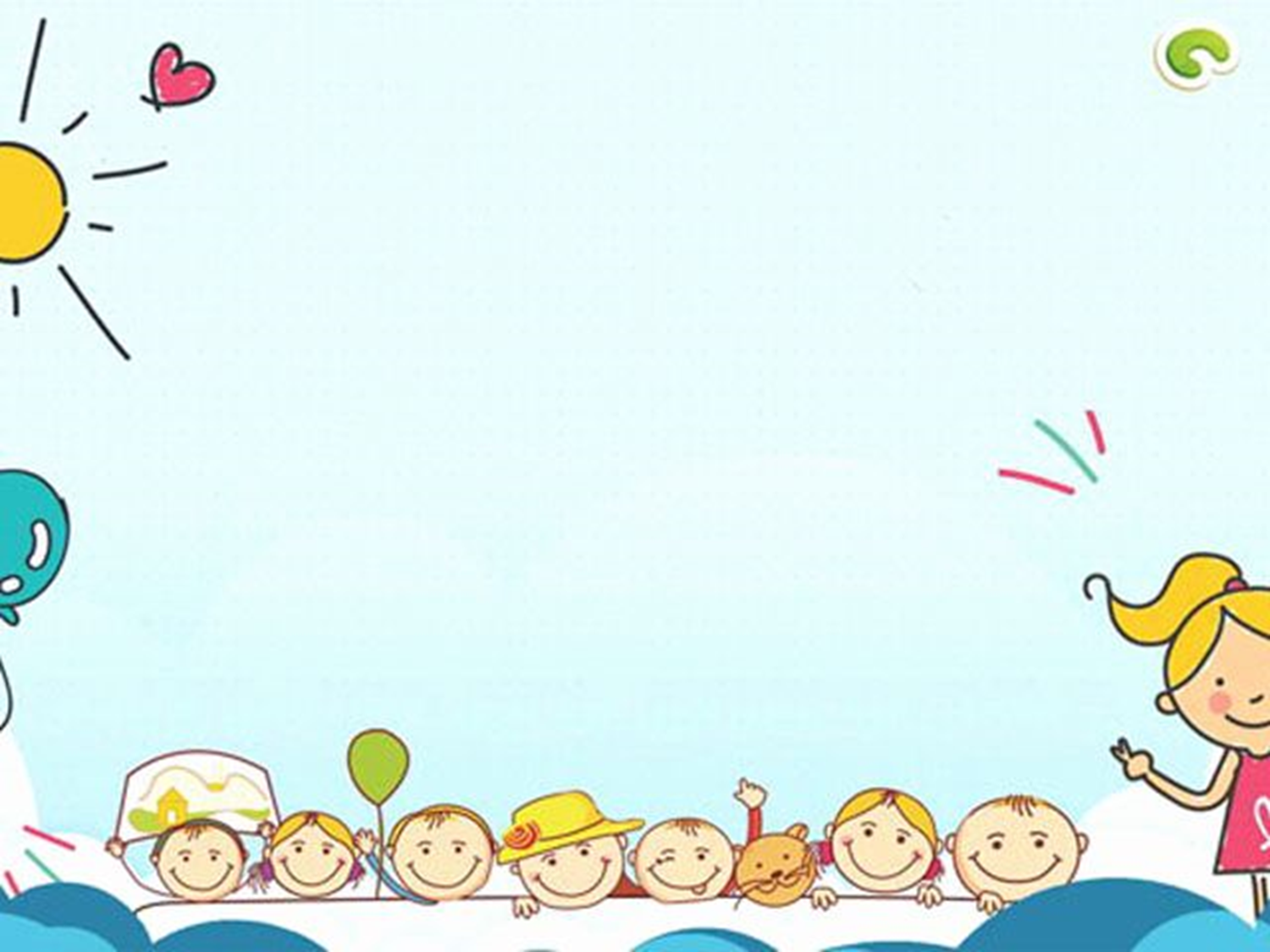 Pirmsskolas izglītības iestāde “Rūķītis” gaida mazos rūķīšus savā pulciņā!